АЛГЕБРА
9 класс
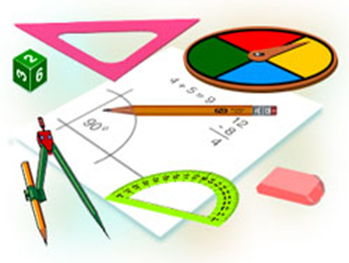 Тема:
РЕШЕНИЕ ПРИМЕРОВ
ПРОВЕРКА САМОЯТОЯТЕЛЬНОЙ РАБОТЫ
255. Вычислите:
ПРОВЕРКА САМОЯТОЯТЕЛЬНОЙ РАБОТЫ
ПРОВЕРКА САМОЯТОЯТЕЛЬНОЙ РАБОТЫ
255. Вычислите:
ПРОВЕРКА САМОЯТОЯТЕЛЬНОЙ РАБОТЫ
РЕШЕНИЕ ПРИМЕРОВ
255.  Вычислите.
Решение:
РЕШЕНИЕ ПРИМЕРОВ
255.
Решение:
256.
С помощью основного тригонометрического тождества выясните, могут ли одновременно выполняться равенства:
Решение:
Не могут
Могут
РЕШЕНИЕ ПРИМЕРОВ
257.
Могут ли одновременно выполняться равенства:
Решение:
может
не может
ЗАДАНИЯ ДЛЯ САМОСТОЯТЕЛЬНОГО РЕШЕНИЯ
Стр. 116
№ 256 (2,4), 259
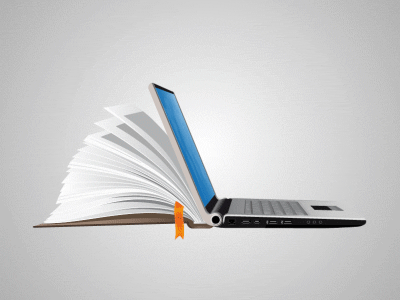